Neutrino Factory Mercury Flow Loop
V. GravesC. Caldwell


IDS-NF Videoconference
March 9, 2010
Flow Loop Review
1 cm dia nozzle, 20 m/s jet requires 1.57 liter/sec mercury flow (94.2 liter/min, 24.9 gpm).
MERIT experiment showed that a pump discharge pressure of ~40 bar gauge required to produce the desired jet.
Reference: SNS nominal flow 1440 liter/min (380 gpm), 7 bar gauge pump discharge pressure, ~1400 liters total Hg inventory
Basic flow scheme
Pump → Nozzle → Jet/Beam Dump → Heat Exchanger → Pump
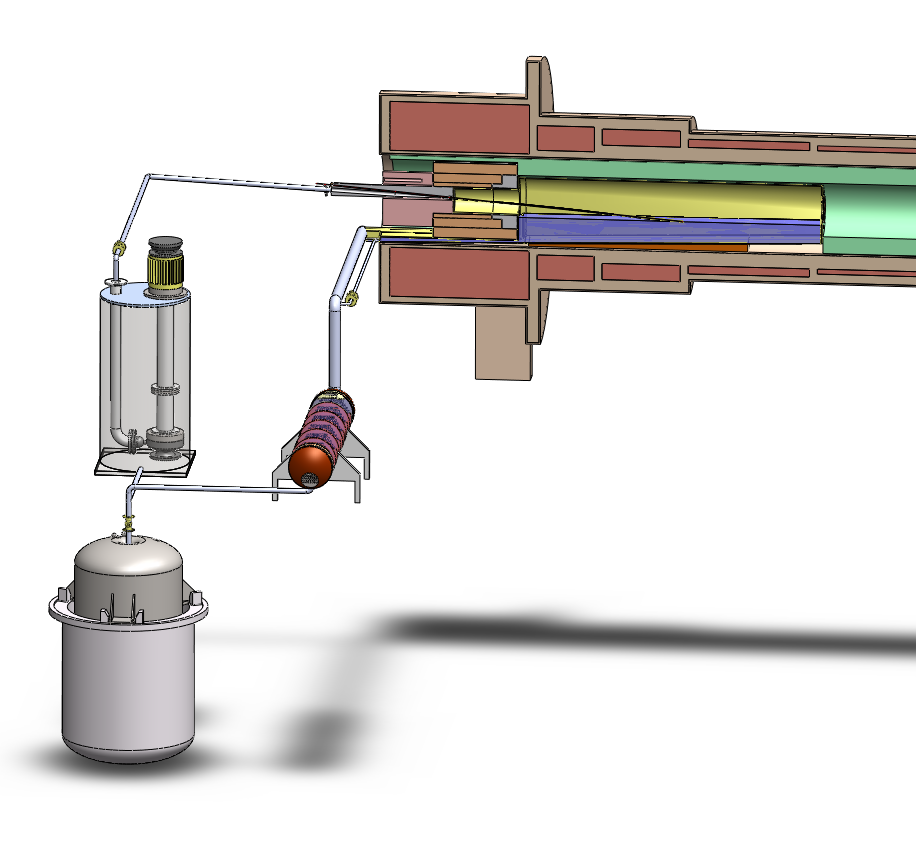 Hg Flow
Overflow Mercury Drain
Minimize pressure drops through piping by increasing diameter
2" nozzle supply piping transitioning to 1 cm nozzle
Actual NF Hg inventory may reach SNS volumes
~500 liters in the half-length beam dump shown
Mercury Pump
Beam Dump
Gravity Drain Flow Control Valve
Heat Exchanger
Storage Tank
Gravity Drain Requires Flow Control
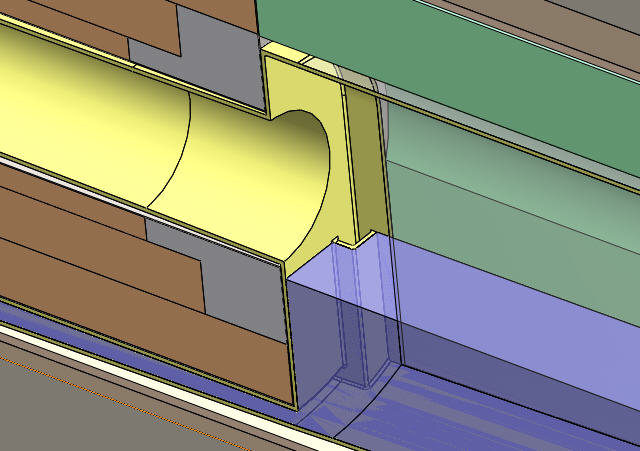 Bulk flow exits dump via overflow drains
Gravity drain intended to remain closed until end-of run, but this liquid becomes static
Decay heating requires gravity drain to have flow control
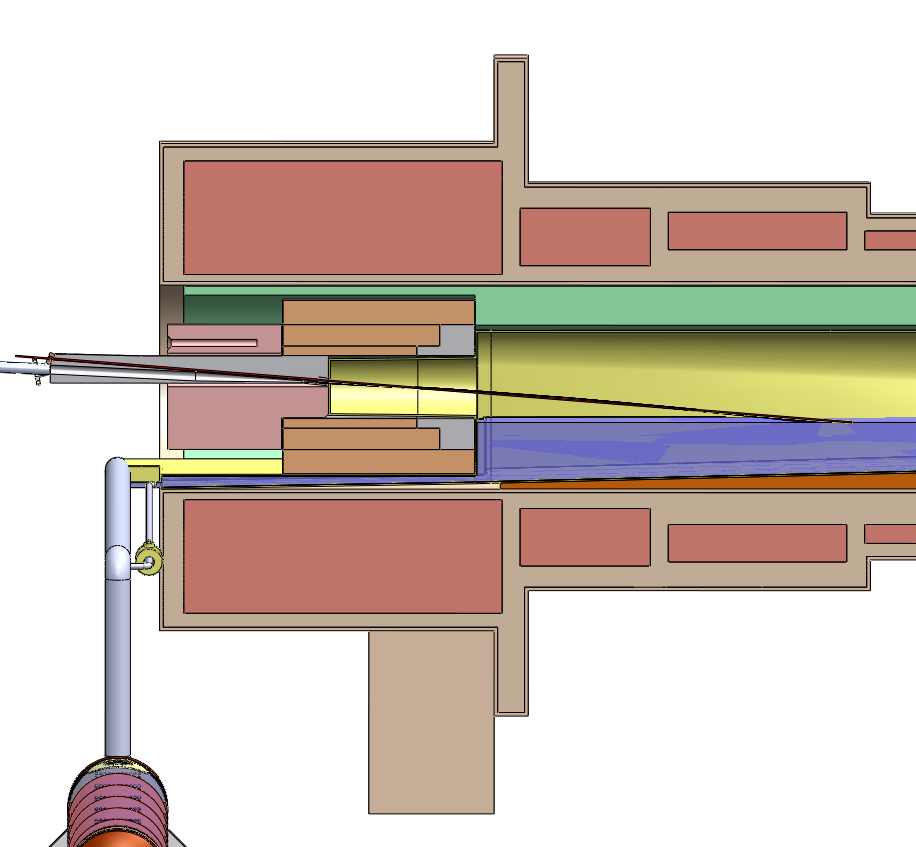 Proton Beam
Mercury Jet
Mercury Overflow
WC Shielding
Gravity Drain Flow Control
Overflow drains
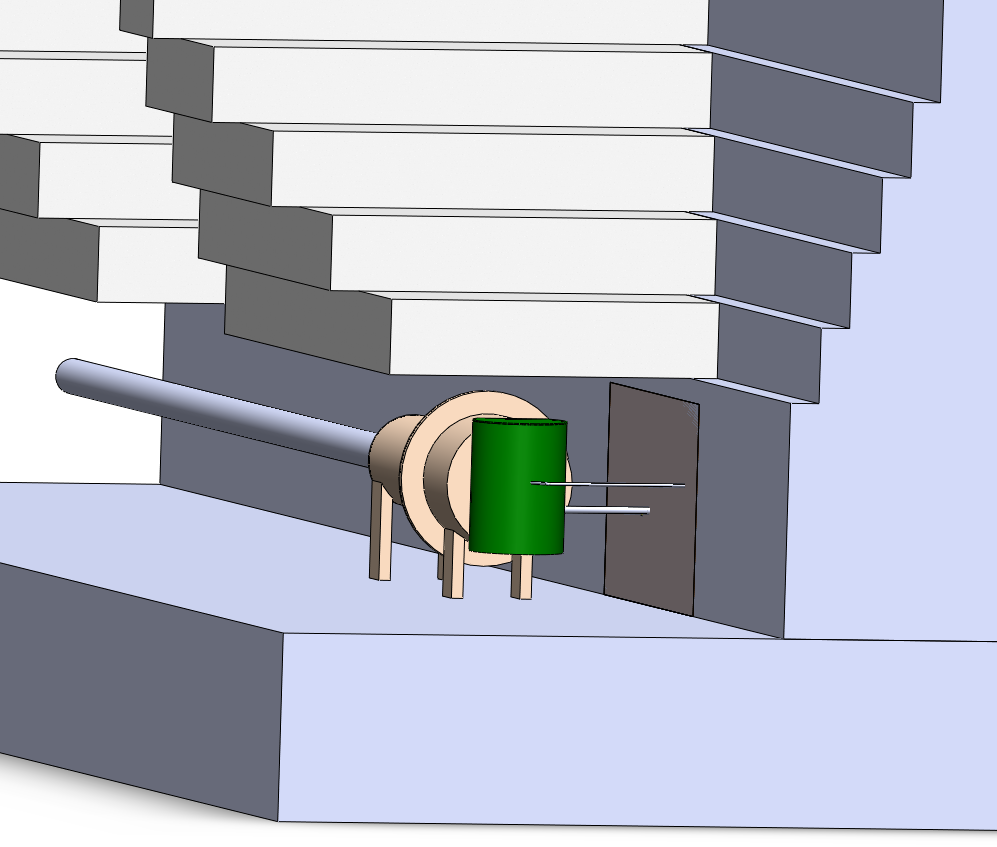 Target Building
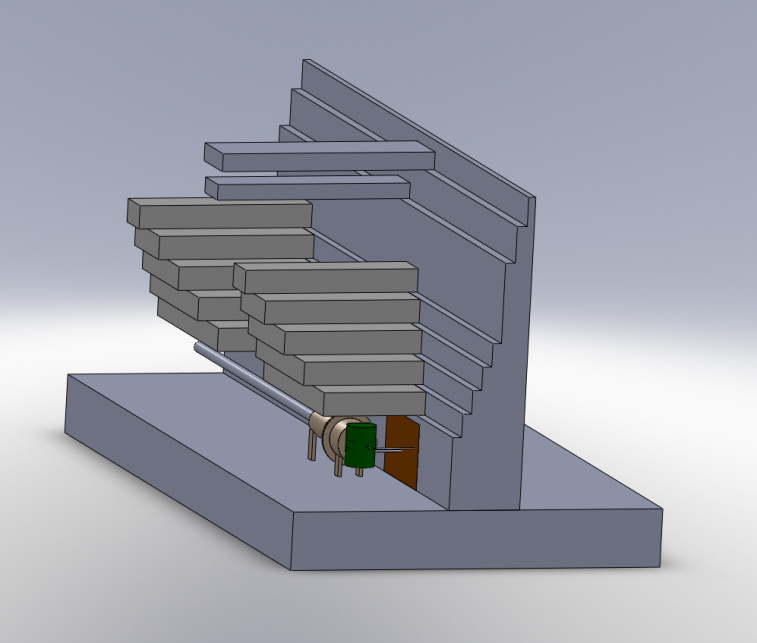 Based on Study 2 concept
Mercury loop "hot cell" will probably extend into magnet chase
Could require double containment of mercury
Chase will certainly have a drain back into hot cell
Decay Channel Cryostats
Main Cryostat (Target Region)
Core Vessel
Mercury Process Hot Cell
Heat Removal
From Study 2, the mercury jet/pool receive < 10% of beam energy; bulk goes into WC shielding
Currently assumed to be WC spheres cooled by water
Much larger heat exchanger needed to cool shielding
Considering that both W and WC must be water-cooled, their effective densities will approach that of Hg.
Consequently, IF a Hg target is selected, the infrastructure will be in place to support use of Hg as a solenoid shield.
Would probably be a separate loop due to vastly different flow/pressure requirements, but could share a storage tank
Future Work
Continue development of Target Building infrastructure conceptual design
Look further into the mechanics of the region upstream of the nozzle
Remote maintenance / assembly / disassembly
Mercury flow